What is your goal?
What will you do?
How are you going to reach it?
What is the conclusion?
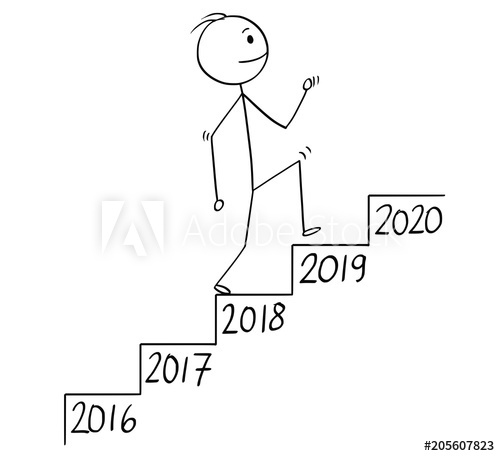 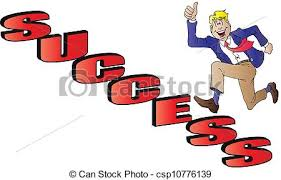 Chao Yu’s Goal
I will speak and write English.
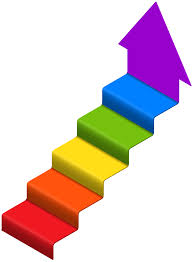 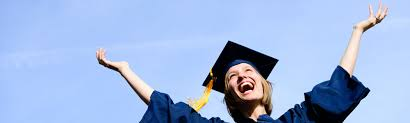 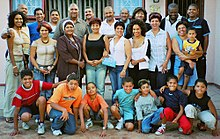 After 4 years
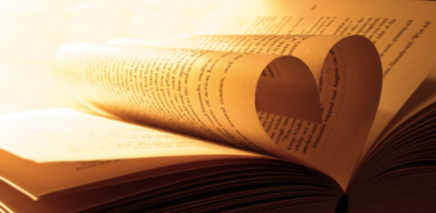 And then
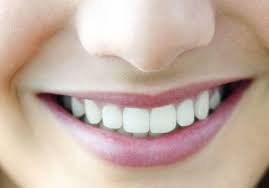 Every week
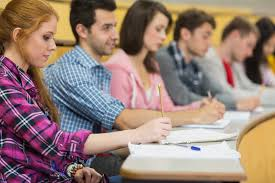 Every day
Monday through Thursday
[Speaker Notes: practice reading with Kari]
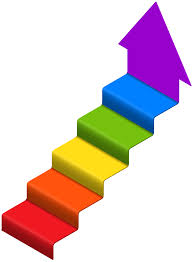 Maria’s Goal
I will get a nursing certificate.
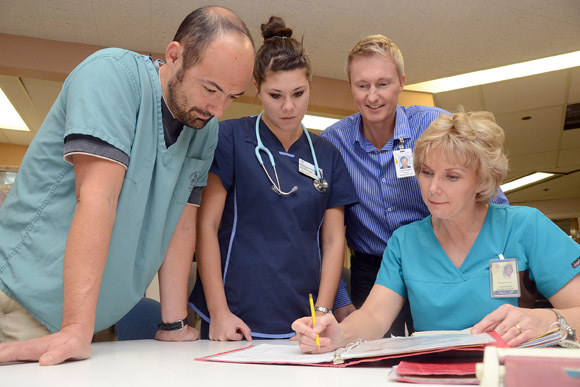 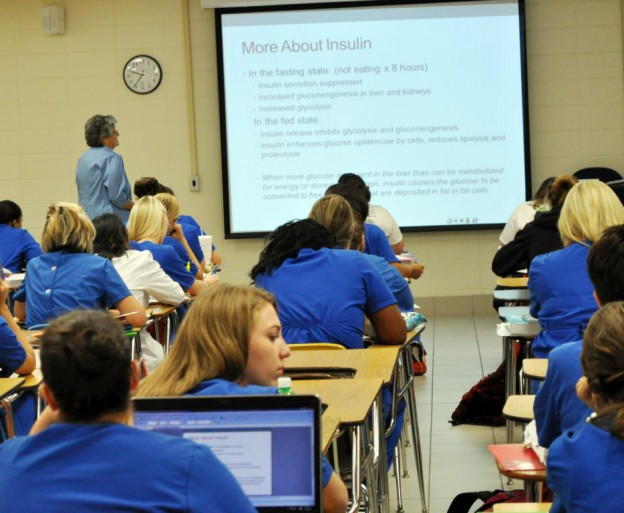 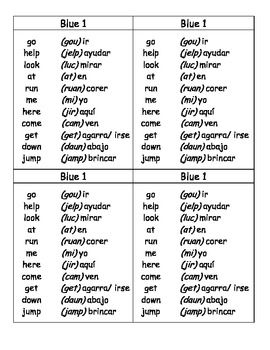 And then
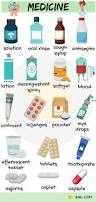 Also
By next year
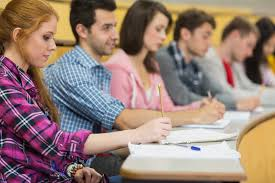 Every day
[Speaker Notes: Read with Kari and show me paper.]
Aris’ Goal
I will open my own grocery store.
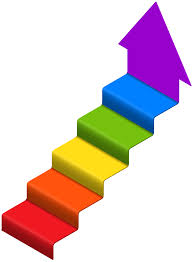 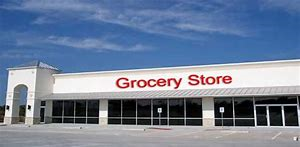 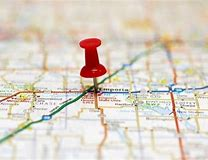 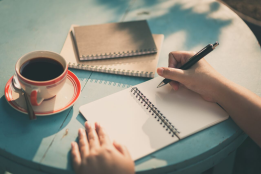 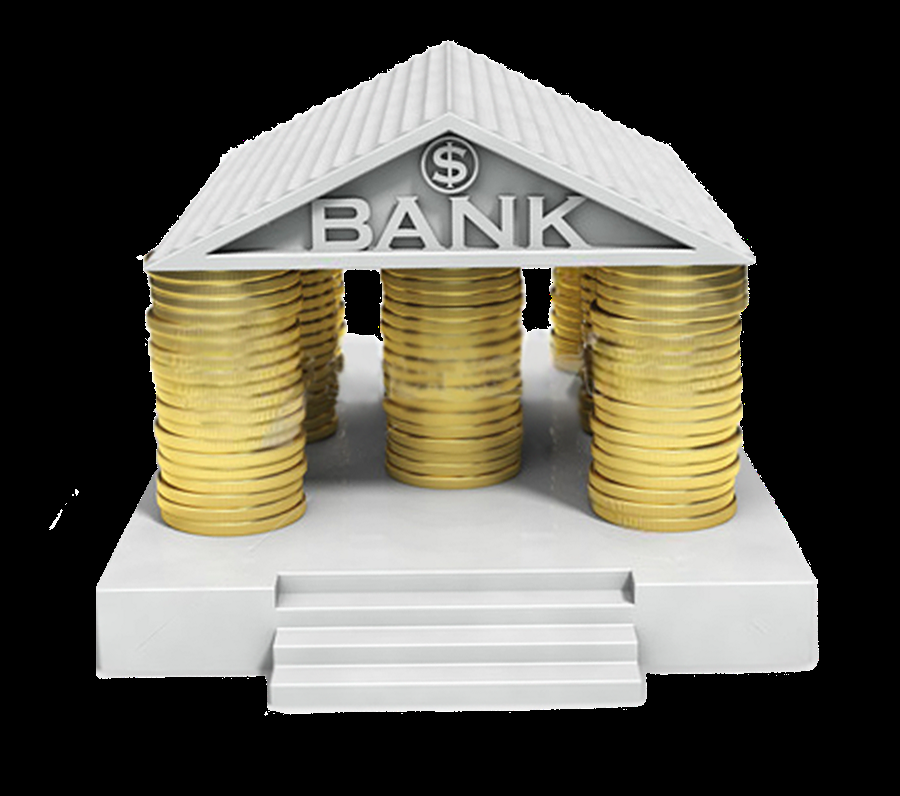 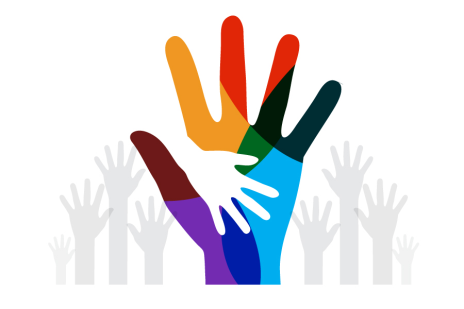 After that
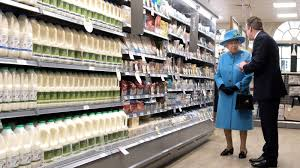 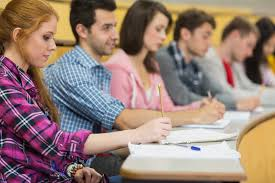 By next year
Every week
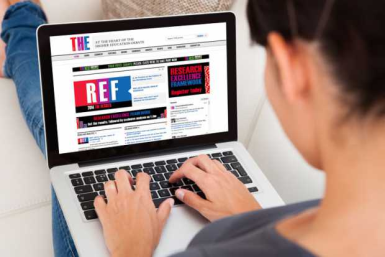 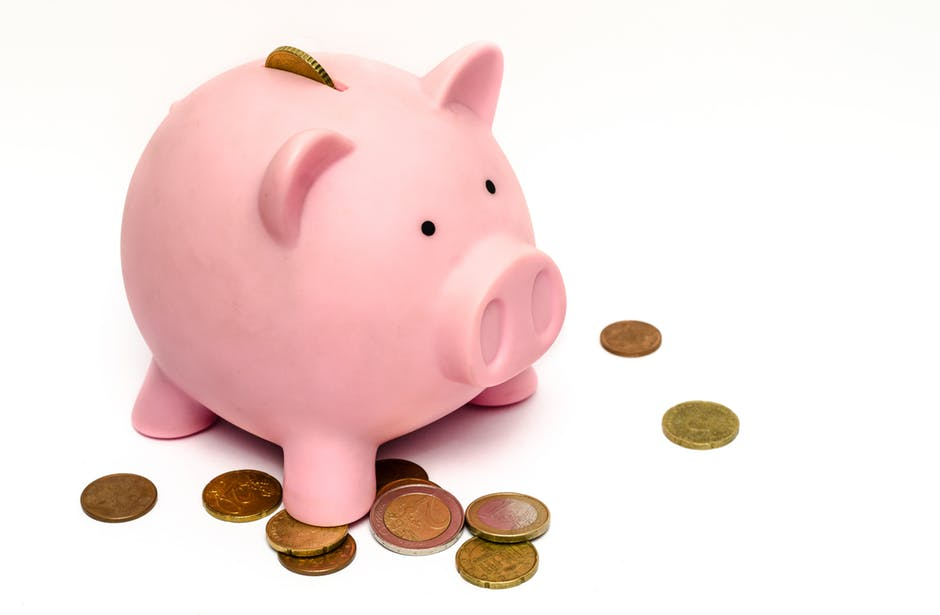 Every day
[Speaker Notes: Write paper and read with Kari.]
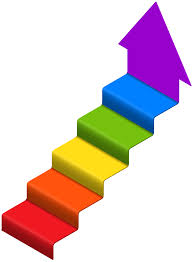 Katya’s goal
I will
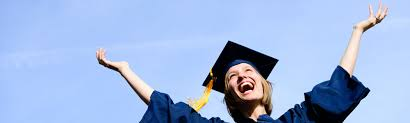 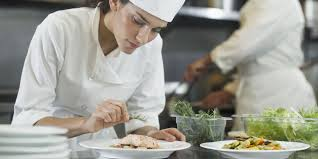 After 4 years
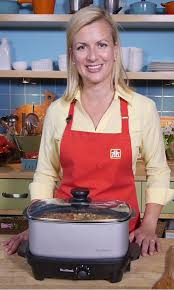 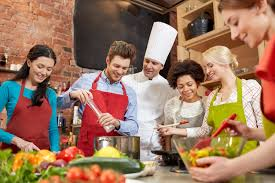 Job at a restaurant
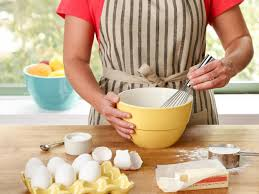 Cooking class
practice cooking  at home
[Speaker Notes: need to check sentences and last picture.]
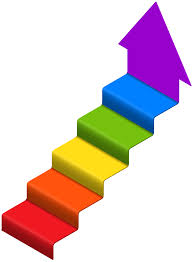 Blanca Goal
  I will be a CPA.
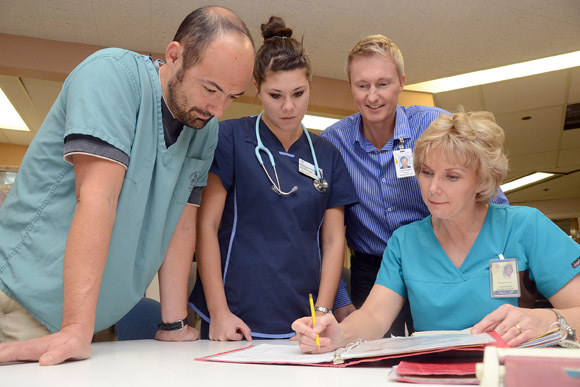 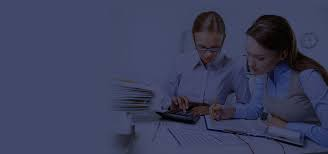 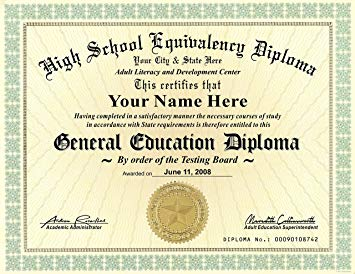 And then
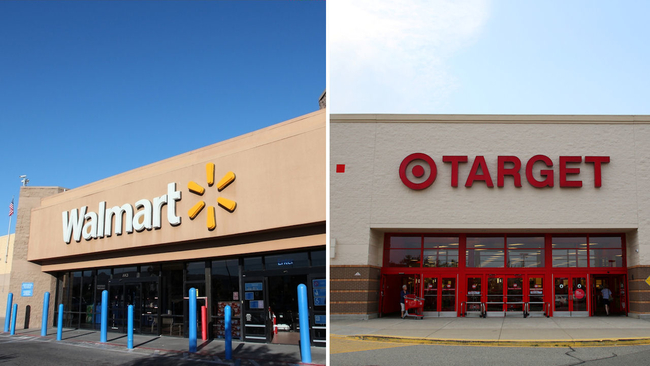 Also
By next year
Next
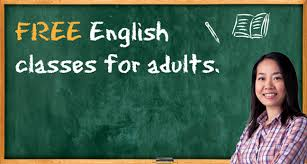 After that
Every day
Every week
[Speaker Notes: Remove extra time phrases. Check sentences. Add last 2 pics.]
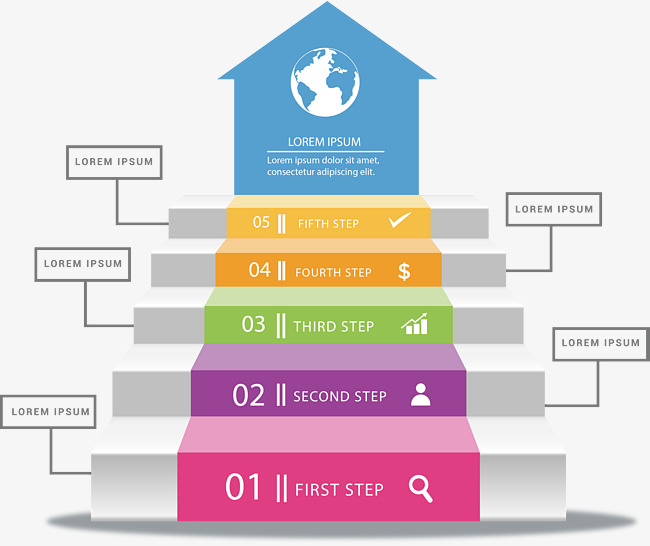 Veronica’s Goal:
I WILL BE AN ACCOUNTANT.
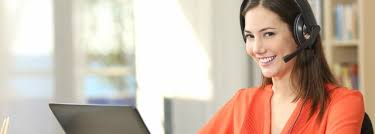 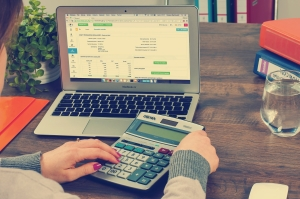 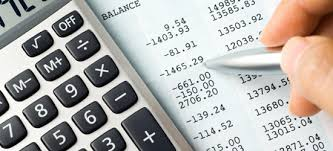 PRACTICE
ACCOUNTING CLASS
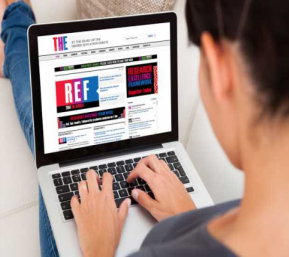 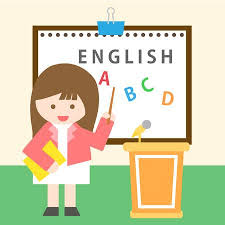 USE COMPUTER
ENGLISH CLASS
[Speaker Notes: Check sentences. Practice with Kari.]
Fatima’s Goal
I will have a 
perfect body.
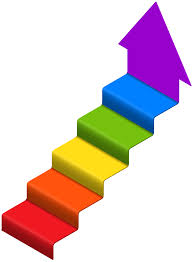 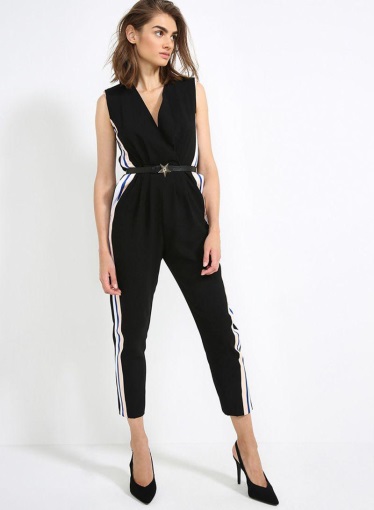 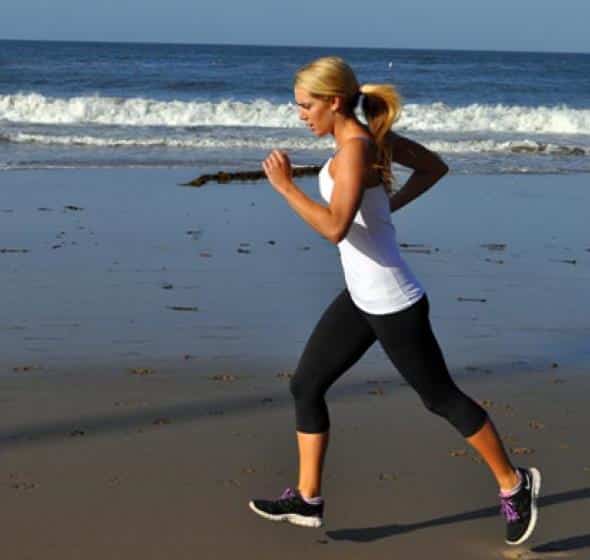 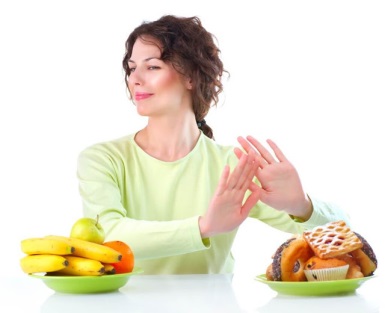 After that
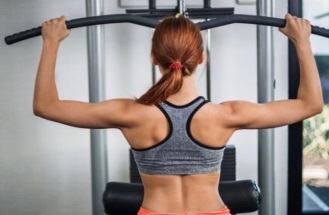 By next year
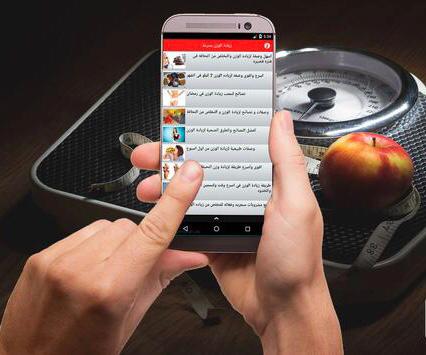 Every week
Every day
[Speaker Notes: Check sentences.]
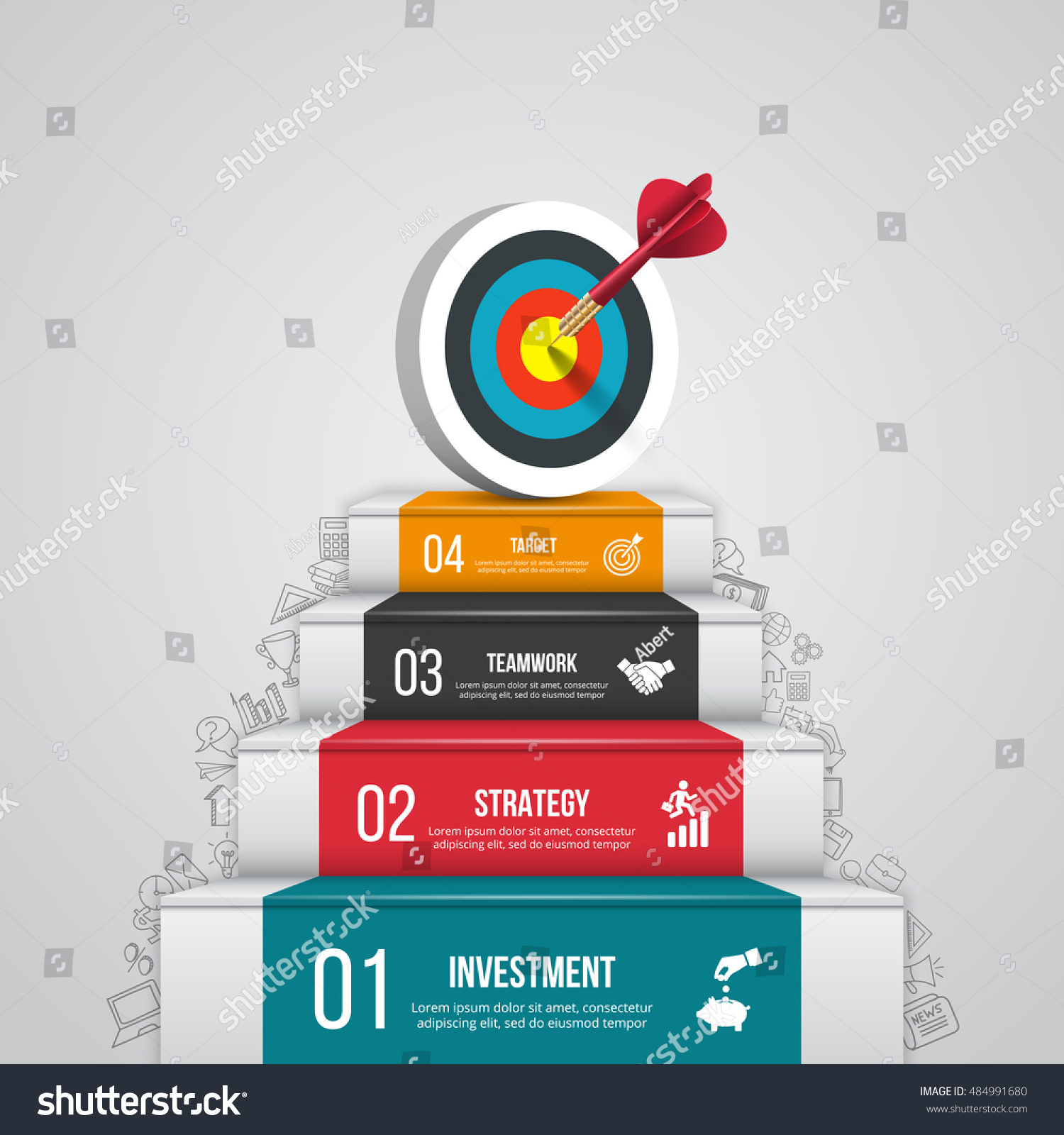 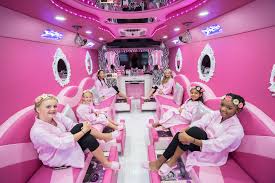 I WILL MAKE A SPA FOR A LITTLE GIRLS.
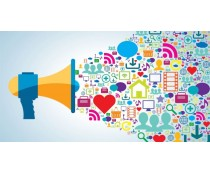 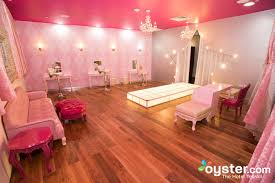 MARKET
LOOK FOR THE PLACE
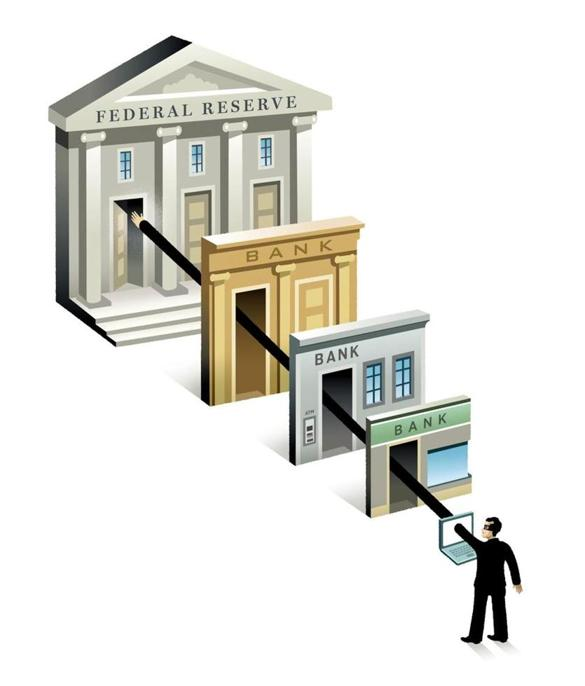 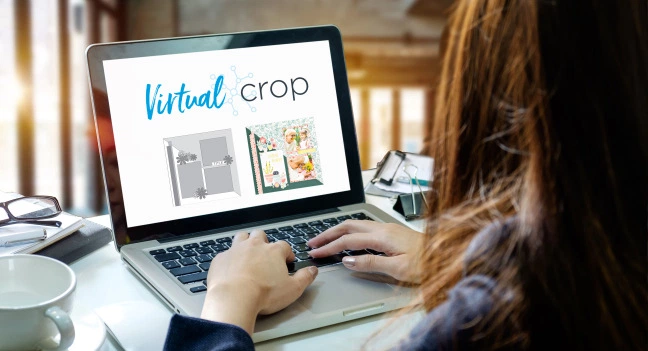 CREDIT FROM BANK
IMAGINE PROJECT
[Speaker Notes: Check sentences and conclusion.]